LOST IN THE CREDITS
TAMAR
GENESIS 38
EXTRAORDINARY LESSONS FROM 
ORDINARY PEOPLE
TAMAR
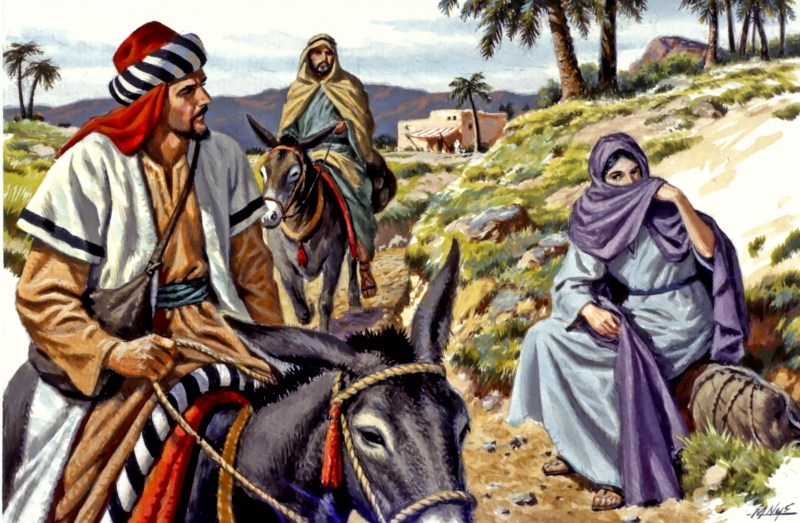 MAGNIFIES THE FAITH OF JOSEPH
MAGNIFIES THE GRACE OF GOD
MAGNIFIES THE WORDS OF CHRIST